Занятие по математике: «Построение и исследование простейшей математической модели в практической деятельности и повседневной жизни»
Учитель Зотова Елена Васильевна
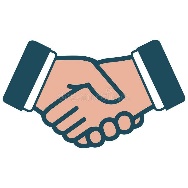 Учебные цели
Совершенствование умения составлять план местности с заранее заданными условиями и читать готовый план;
Применение навыков вычислений и преобразований при решении практической задачи;
Использование приобретённых знаний и умений в повседневной жизни и в нестандартной ситуации, оригинальность и гибкость идей;
Совершенствование умения строить и исследовать простейшие математические модели, умения работать с представленной информацией, умение быстро перестраивать свою деятельность с появлением новой информации об объекте исследования;
Формирование пространственного представления, интерес к окружающему миру, и желание узнать больше.
Спецификация ОГЭ
Типовые экзаменационные варианты
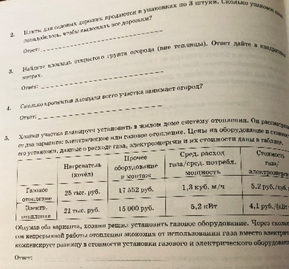 Раздаточный материал
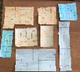 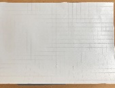 Бланк ответов